НАЦИОНАЛЬНЫЙ ЦЕНТР НЕЗАВИСИМОЙ ЭКЗАМЕНАЦИИ
National Center for Independent Examination
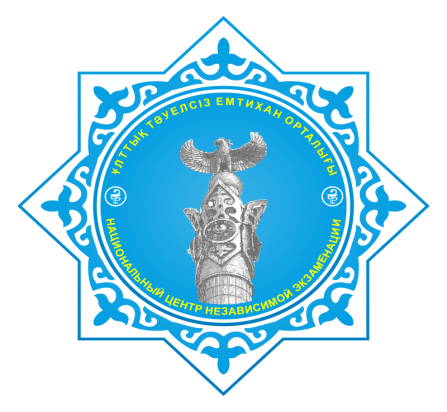 «Оценка знаний, сертификация и лицензирование медицинских сестер»
г. Астана,  июнь 2018 года
Независимая Оценка на сертификацию и квалификационную категорию в Казахстане
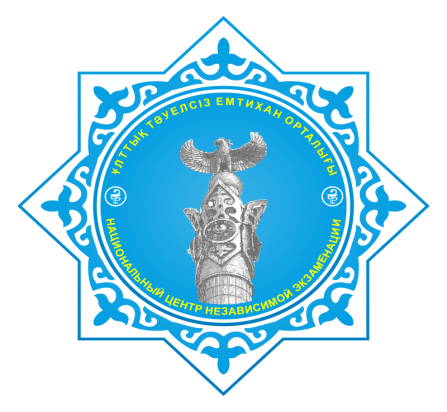 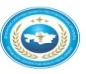 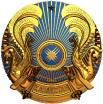 Центр оценки знаний и навыков
 РЦРЗ МЗ РК
Республиканский центр развития здравоохранения МЗ РК
Комитет контроля медицинской и фармацевтической деятельности МЗ РК
Национальный центр независимой экзаменации
РОО
Проект ВБРР
СТРАТЕГИЧЕСКОЕ ПАРТНЕРСТВО
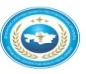 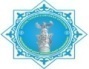 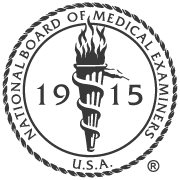 RCHD (KZ) 
РГП на ПХВ «Республиканский центр
 развития здравоохранения»  
Министерства здравоохранения Республики Казахстан
NCIE  (KZ) 
Неправительственная некоммерческая независимая организация .
NBME
       National Board Medical Examiners 
неправительственная, некоммерческая, 
независимая организация
ВЗАИМОДЕЙСТВИЕ
НЦНЭ
МЗ РК
Медицинские ВУЗы
РЦРЗ МЗ РК
Организации последипломного образования
Департаменты КООЗ МЗ РК
Медицинские колледжи
Управления здравоохранения
Научные центры/НИИ
Профессиональные
 ассоциации
НПО
Другие органы и организации
Лечебно-профилактические организации
Принципы
оценки знаний и навыков
Взаимодействие НЦНЭ с другими…
18 меморандумов 
о сотрудничестве и взаимодействии с  организациями здравоохранения
НЕЗАВИСИМОСТЬ
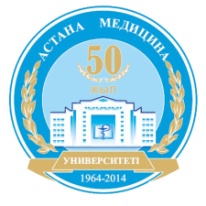 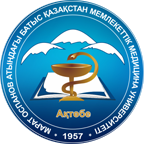 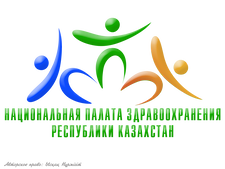 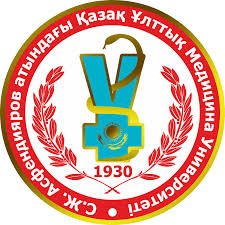 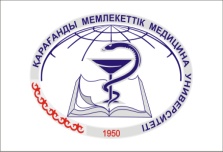 НЕКОММЕРЧЕСКАЯ ДЕЯТЕЛЬНОСТЬ
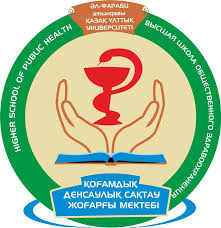 МУЛЬТИДИСЦИПЛИНАР-
НОСТЬ
СТАНДАРТНОСТЬ ПОДХОДА
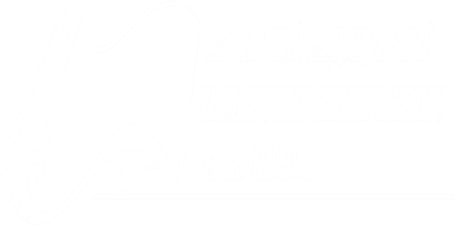 ОБЪЕКТИВНОСТЬ
ПРОЗРАЧНОСТЬ
ВЫСШИЙ КОЛЛЕГИАЛЬНЫЙ СОВЕТ НЦНЭ
Депутат Мажилиса Парламента Республики Казахстан

Депутат Сената Парламента Республики Казахстан

Президент ОЮЛ «Республиканский союз независимой экспертизы в секторе здравоохранения»

Ректор АО «Медицинский университет Астана»
  
Руководитель Управления здравоохранения города Алматы
 
Председатель Правления «Союз медицинских колледжей Казахстана»

Президент общественной организации «Казахстанская Ассоциация нейрохирургов»

Председатель УМО Республиканского учебно-методического совета по группе специальностей - Здравоохранение и социальное обеспечение (медицина)

Президент ОО «Независимая Ассоциация репродуктивной медицины»

Председатель Правления РОО «Казахстанский альянс медицинских организации» 

Вице-президент ОЮЛ в ФА «Евразийская медицинская ассоциация»

Председатель ОЮЛ «Казахстанская ассоциация частных медицинских структур»
Процедура оценки на сертификацию и на соответствие категории
Претендент 
Знать требования по присвоению квал.категории  (Приказ №531 МЗСР РК)
Выбор специальности( приказ№774 МЗ РК) 
Подача документов в онлайн режиме на сайте www.qazexam.kz
Претендент 
Знать требования к сертификации 
Выбор специальности( приказ№774 МЗ РК) 
Подача документов в онлайн режиме на сайте www.qazexam.kz
НЦНЭ 
Регистрация на оценку
Проведение оценки  (тестирование и оценка практических навыков)  
Выдача результата оценки
НЦНЭ 
Регистрация на оценку
Проведение оценки  (тестирование)  
Выдача результата оценки
Претендент 
 Получение ЭЦП (электронной цифровой подписи)
 Подача документов на сертификацию через портал электронного правительства  www.elicense.kz
Претендент 
 Получение ЭЦП (электронной цифровой подписи)
 Подача документов  на категорию через портал электронного правительства  www.elicense.kz
«КООЗ МЗ РК» (Территориальное подразделение)
Регистрация  заявления 
Рассмотрение документов 
Выдача  сертификата или мотивированного  отказа
«КООЗ МЗ РК» (Территориальное подразделение)
Регистрация  заявления 
Рассмотрение документов 
Выдача  свидетельства  или мотивированного  отказа
[Speaker Notes: Процедура сертификации и оценки на соответствие категории в области здравоохранения (приказ МЗСР РК № 693 от 28 августа 2015 г.)
Процедура Присвоение квалификационной категории для специалистовв области  здравоохранения (Приказ МЗСР РК №531 от 29 июня 2015 г.)]
Сравнительные данные по категорированности специалистов РК  со средним медицинским (профессиональным) образованием  2017 год
Итоги оценки подтверждения соответствия квалификации специалистов со средним медицинским (профессиональным) образованием
[Speaker Notes: СМР – 19906, подтвердили – 12074 (61%), не подтвердили – 7832 (39%).]
Итоги оценки профессиональной подготовленности специалистов со средним медицинским (профессиональным) образованием
Лицензионный экзамен специалистов со средним медицинским образованием (проект)
ГАК= Лицензионный экзамен
Государственный орган по выдаче лицензии
оценка знаний базовых и клинических дисциплин - тестирование 150 ТВ 
(базовые – 50, амбулаторная помощь - 50,  стационарная помощь - 50)
Выпускник
Результаты
Национальный центр независимой экзаменации
Союз медицинских колледжей
Государственные органы местного управления здравоохранения
Медицинские организации
Сертификационный экзамен (проект)(Оценка соответствия квалификации)
С
Е
Р
Т
И
Ф
И
К
А
Ц
И
Я
12
Веб-сайт НЦНЭ  www.qazexam.kz  
 Прием документов и регистрация претендентов осуществляется в режиме online
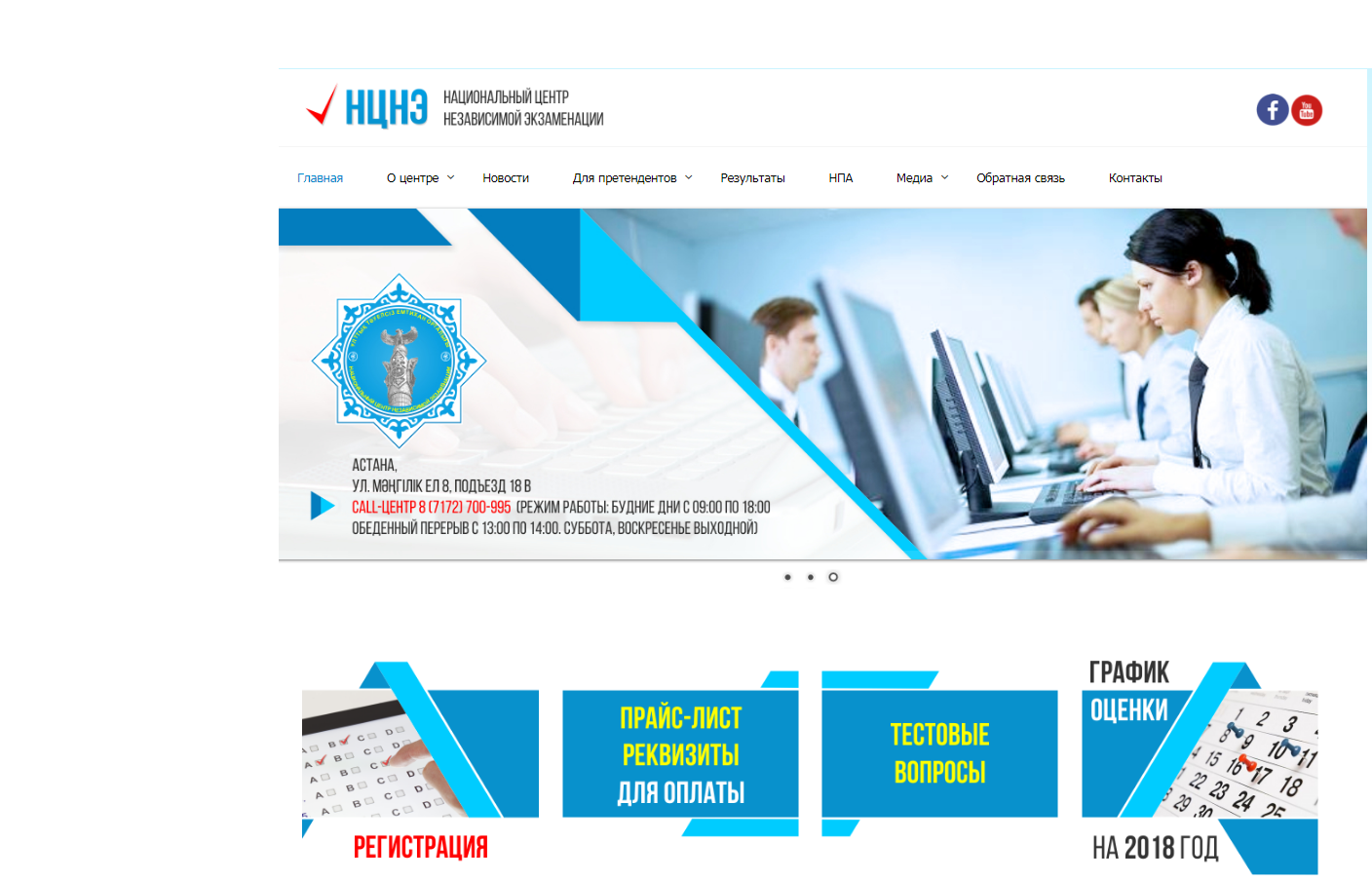 БЛАГОДАРЮ ЗА ВНИМАНИЕ
Национальный центр независимой экзаменации
Контакты:
Республика Казахстан,  г. Астана, ул. Мәңгілік ел 8, подъезд 18В
тел: +7 (7172) 700-950 (вн.1063, 1064)
e-mail: office@ncie.kz